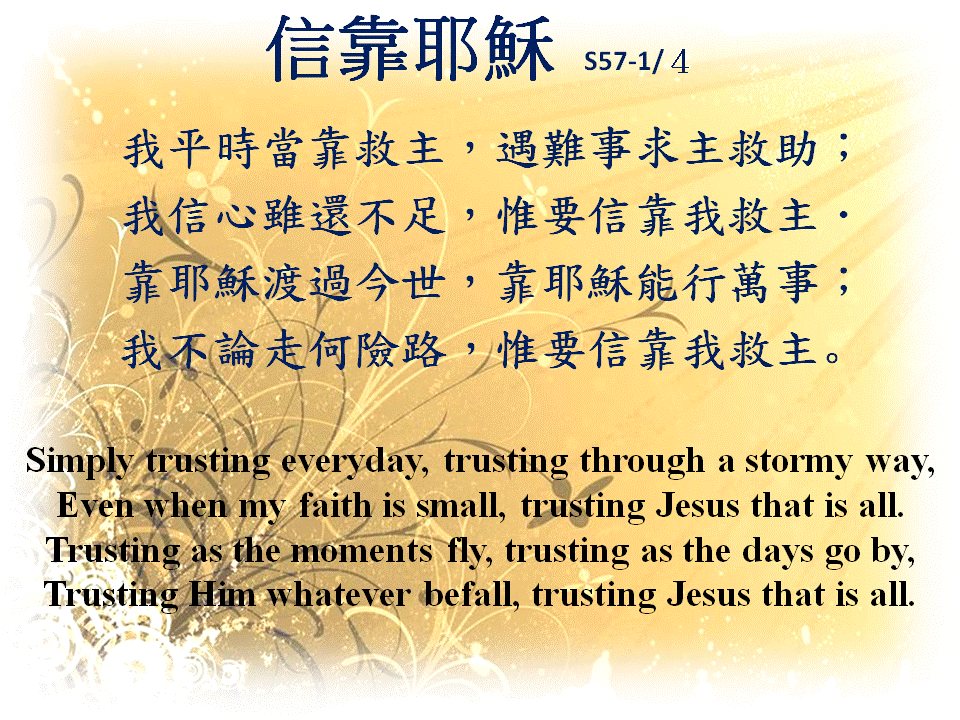 信靠耶穌
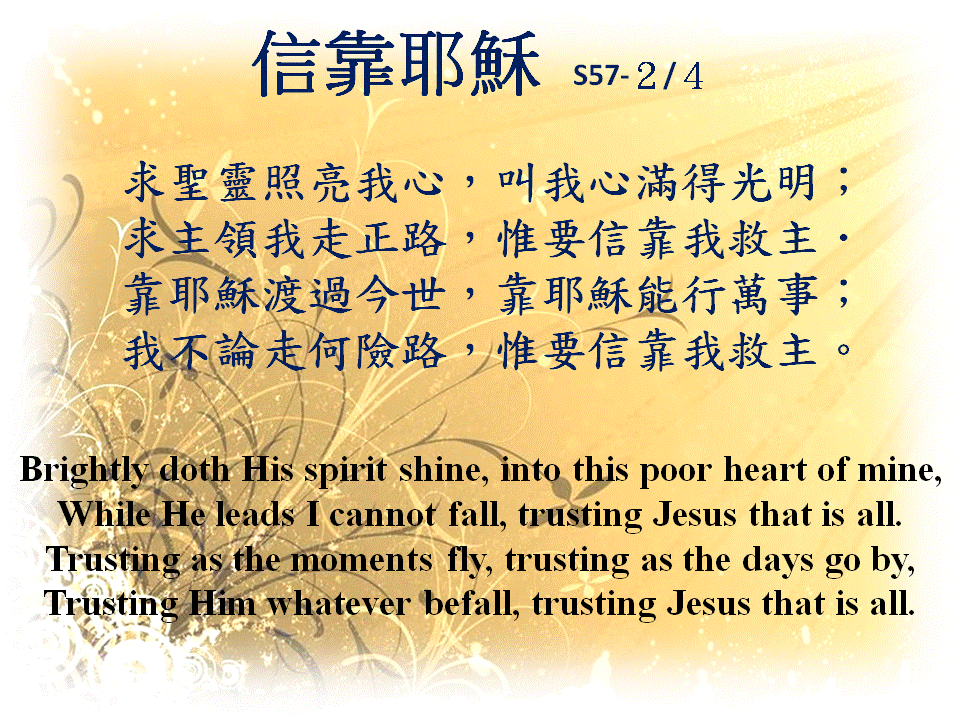 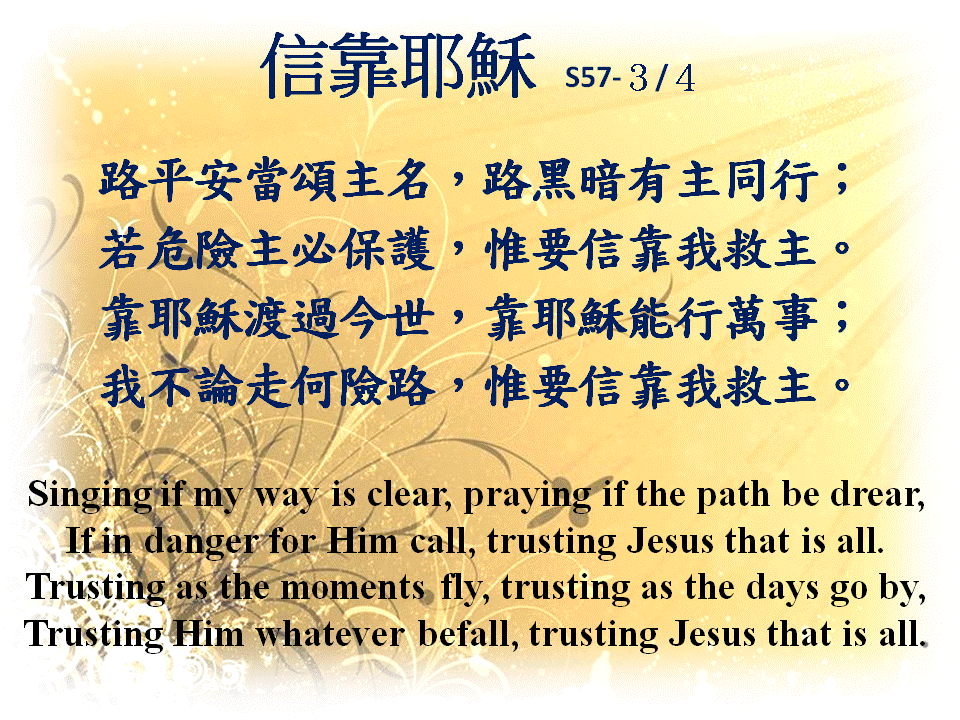 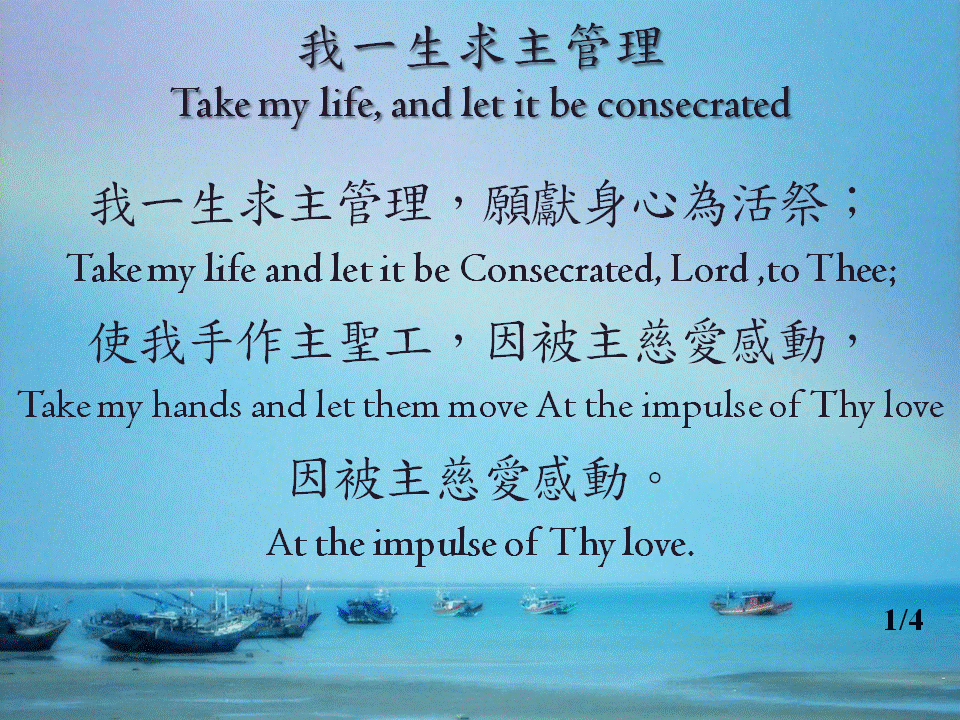 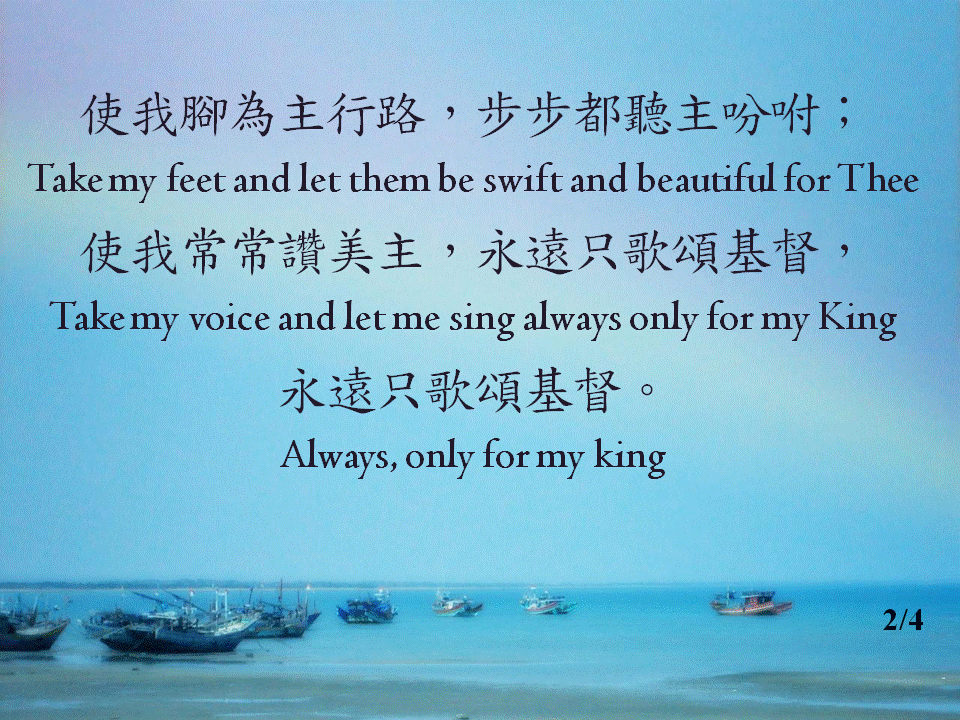 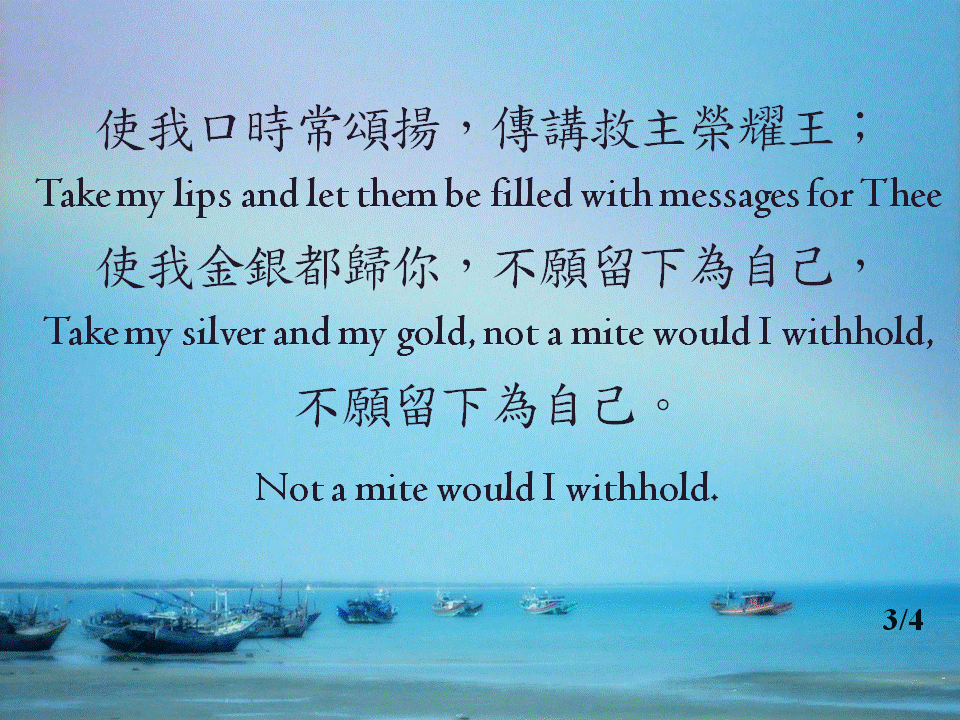 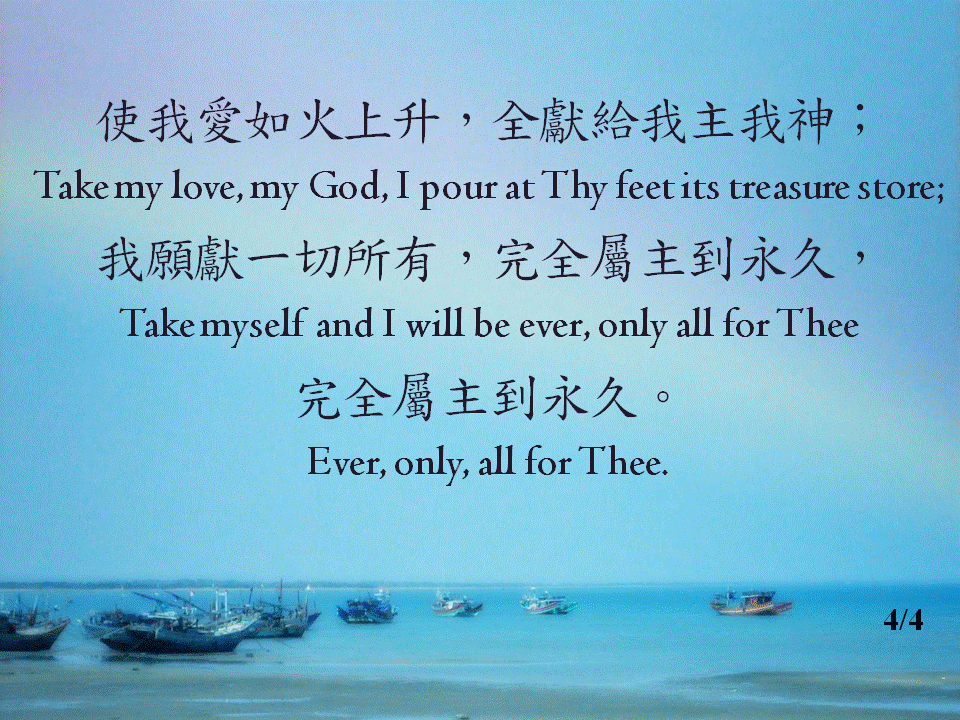 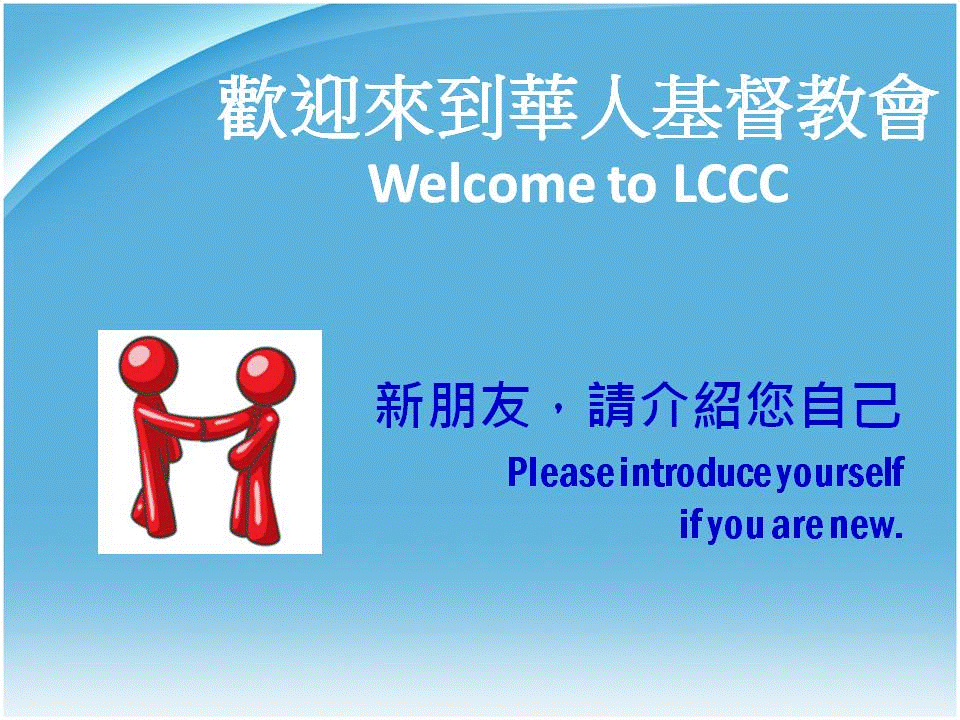